Un écosystème au service du partage 
et de l’ouverture des données de recherche

Printemps de la donnée - Juin 2024 

Isabelle Blanc isabelle.blanc@recherche.gouv.fr
Gilles Mathieu gilles.mathieu@recherche.gouv.fr
Ambition posée par la loi pour une république numérique (2016)
rappelée par la science ouverte
Ouvrir l’ensemble des produits et des méthodes de la recherche
>> Les publications
>> Les données
>> Les codes sources
Une science plus cumulative, plus robuste, plus reproductible

Une science transparente et accessible à toutes et tous
Concevoir nativement des données réutilisables

Travail scientifique de FAIRisation des données, renseigner :
Les origines et les transformations des données
Les guides de codification
Les modèles et la description détaillée des méthodes de collecte, de nettoyage, d’analyse
Le code spécifique à un instrument 
Les logiciels conçus pour des applications propres au domaine

Plus la réutilisation est loin du point d’origine, en termes de temps, de problématique de recherche, de discipline… plus il devient difficile de retrouver et d’interpréter des données
Concevoir nativement des données réutilisables


Travail scientifique de FAIRisation des données, renseigner :
Les origines et les transformations des données
Les guides de codification
Les modèles et la description détaillée des méthodes de collecte, de nettoyage, d’analyse
Le code spécifique à un instrument 
Les logiciels conçus pour des applications propres au domaine

Plus la réutilisation est loin du point d’origine, en termes de temps, de problématique de recherche, de discipline… plus il devient difficile de retrouver et d’interpréter des données
Le premier bénéficiaire d’une donnée bien décrite est celui qui l’a produite !

Retrouver et réutiliser ses données, mieux les gérer, gain de temps et réduction de l’empreinte numérique

Taux de citations des publications dont les données sont partagées : + 25% à + 75%

Les données partagées reconnues comme une production de la recherche
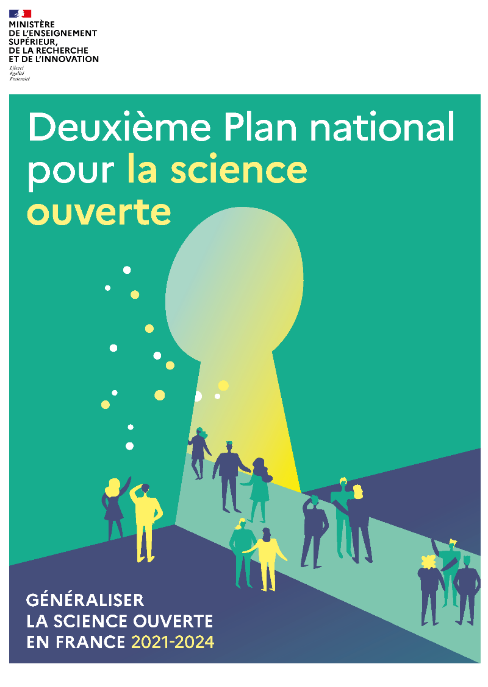 Les engagements 
	Deuxième plan national pour la science ouverte 	Politique des données, des algorithmes et codes sources
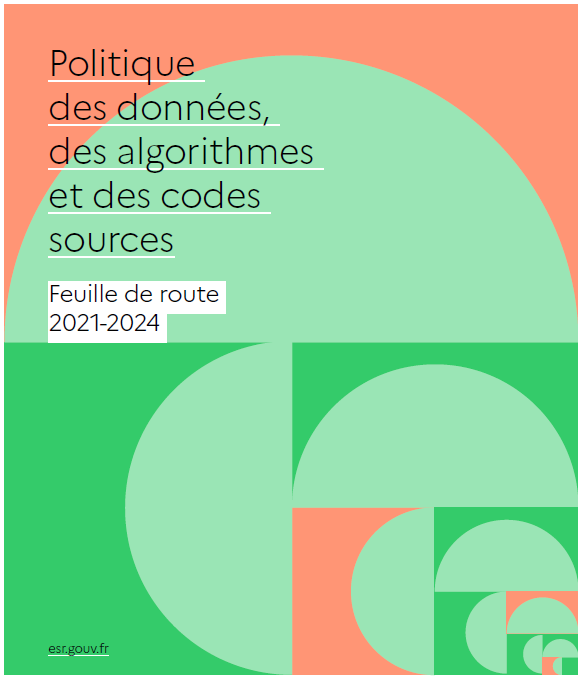 Soutenir la structuration, la préservation, le partage, l’ouverture, 
la découverte des données de la recherche

Favoriser les pratiques de gestion raisonnée et écoresponsable des données

Favoriser les pratiques de réutilisation des données de la recherche

Fédérer les initiatives locales et thématiques
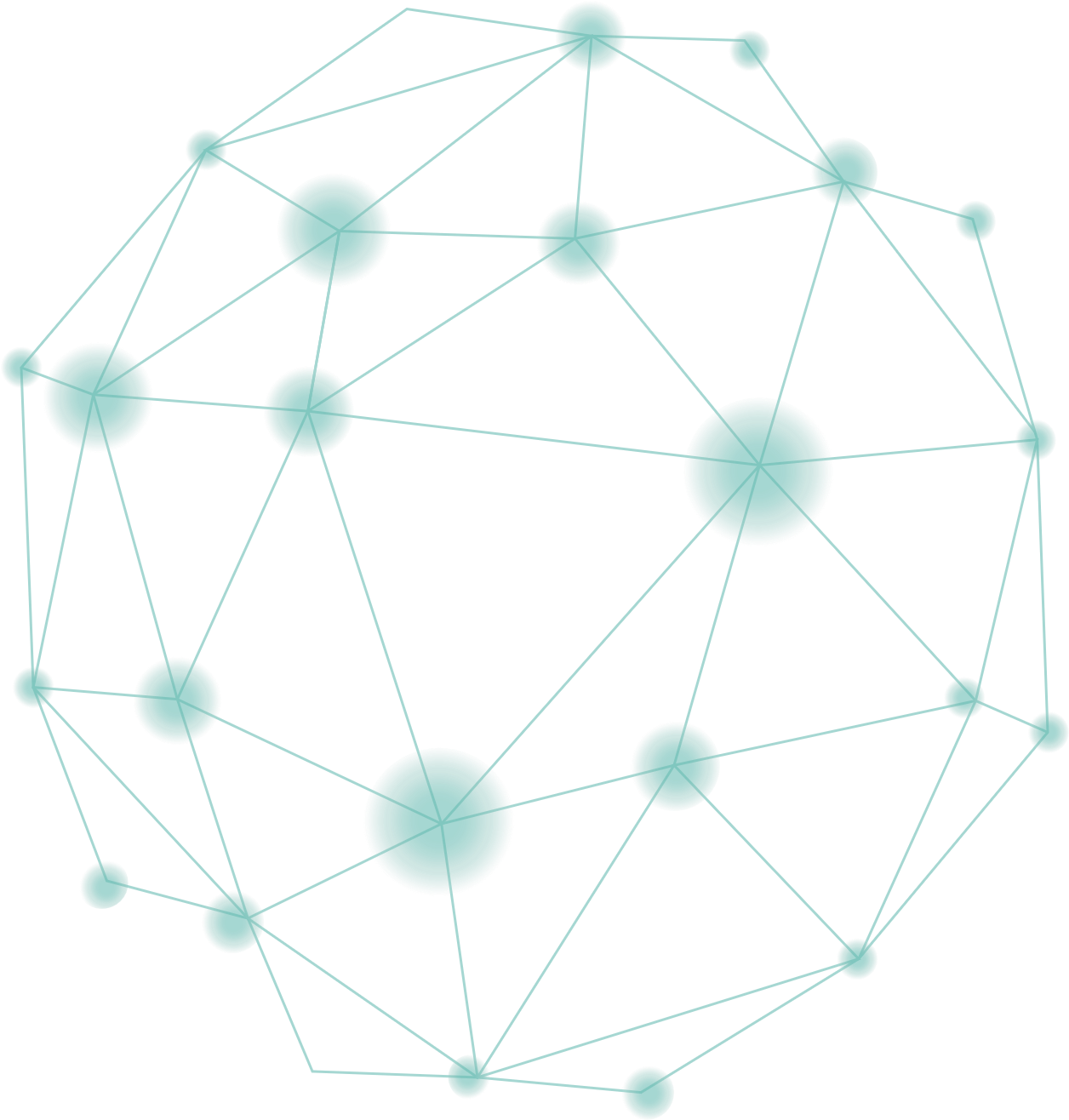 Ne pas laisser d’équipes de recherche sans solution
pour ouvrir ou partager leurs données

Faire de l’accompagnement un élément central du dispositif

Reconnaître, fédérer et amplifier les initiatives existantes
Objectifs
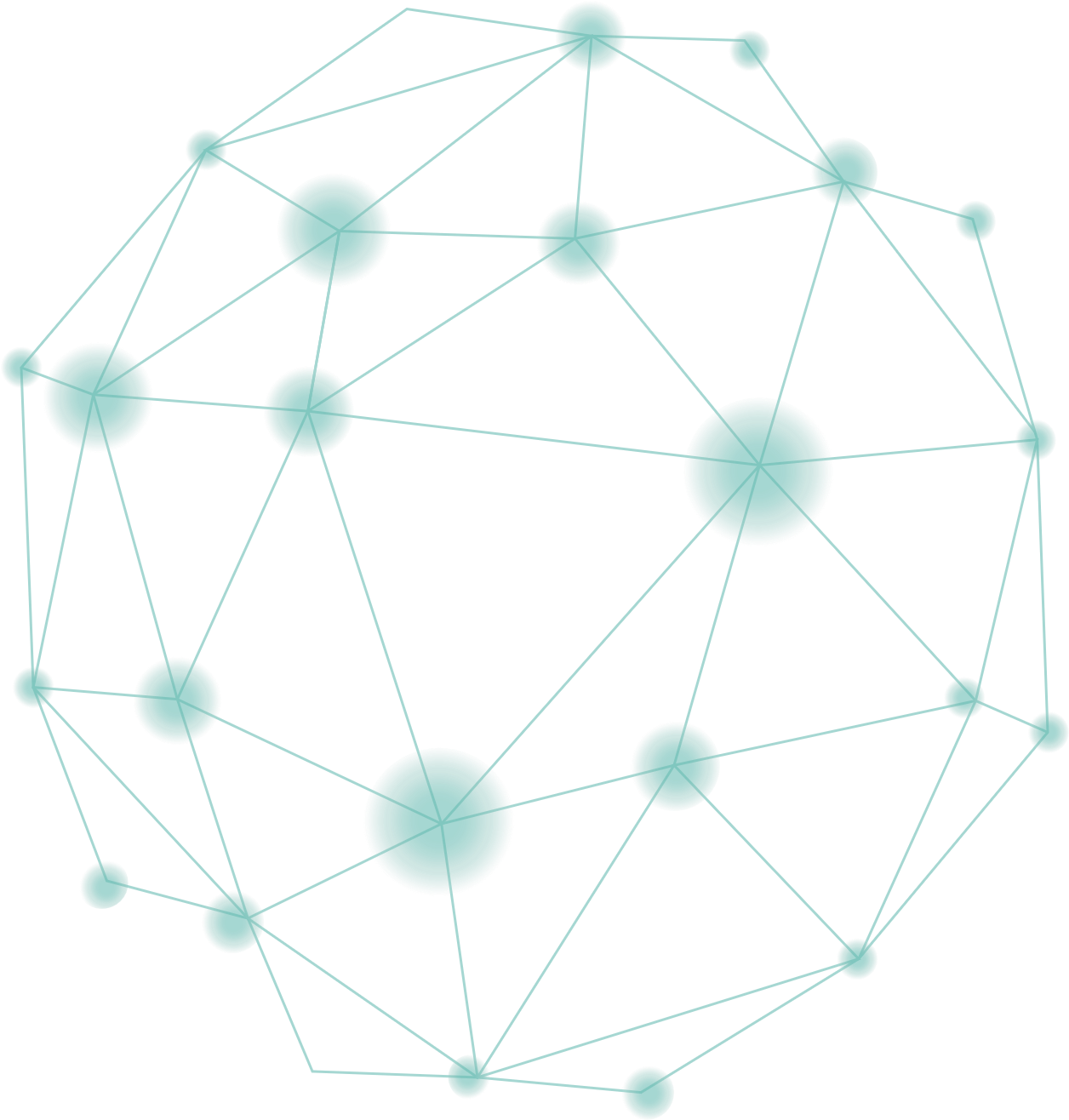 Ne pas laisser d’équipes de recherche sans solution
pour ouvrir ou partager leurs données

Faire de l’accompagnement un élément central du dispositif

Reconnaître, fédérer et amplifier les initiatives existantes
Objectifs
Un maillage d’offres d’accompagnement en proximité de la recherche

Sensibiliser, former ou accompagner les équipes de recherche
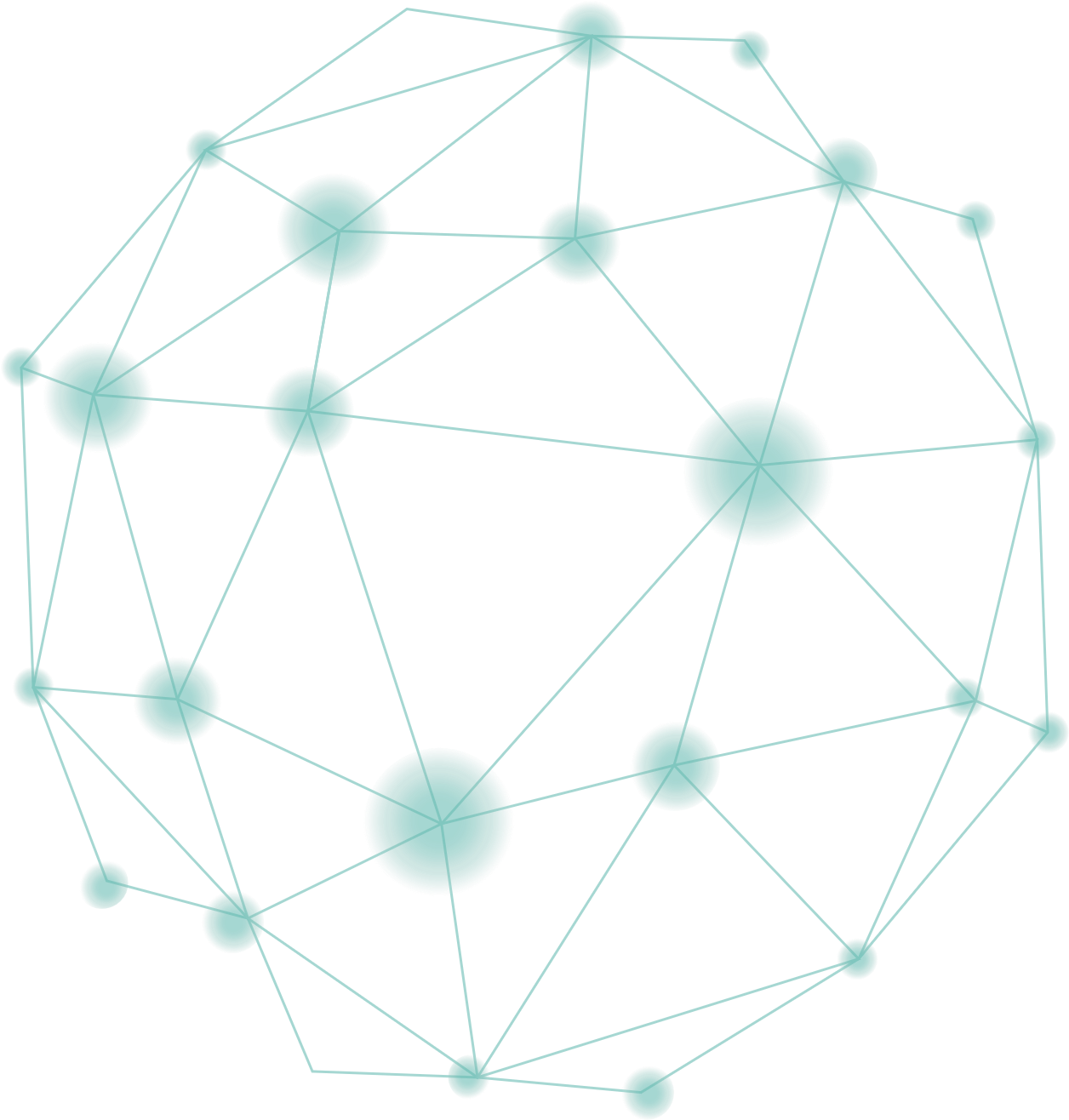 Ne pas laisser d’équipes de recherche sans solution
pour ouvrir ou partager leurs données

Faire de l’accompagnement un élément central du dispositif

Reconnaître, fédérer et amplifier les initiatives existantes
Objectifs
Un maillage d’offres d’accompagnement en proximité de la recherche

Sensibiliser, former ou accompagner les équipes de recherche
Une offre souveraine de dépôt, publication et de signalement des données 

Plateforme nationale pluridisciplinaire et fédérée des données de la recherche
Complémentaire des entrepôts thématiques
Une alternative à la publication sur des plateformes commerciales ou ne répondant pas à des critères de confiance
Devenir un des services de l’European open science cloud
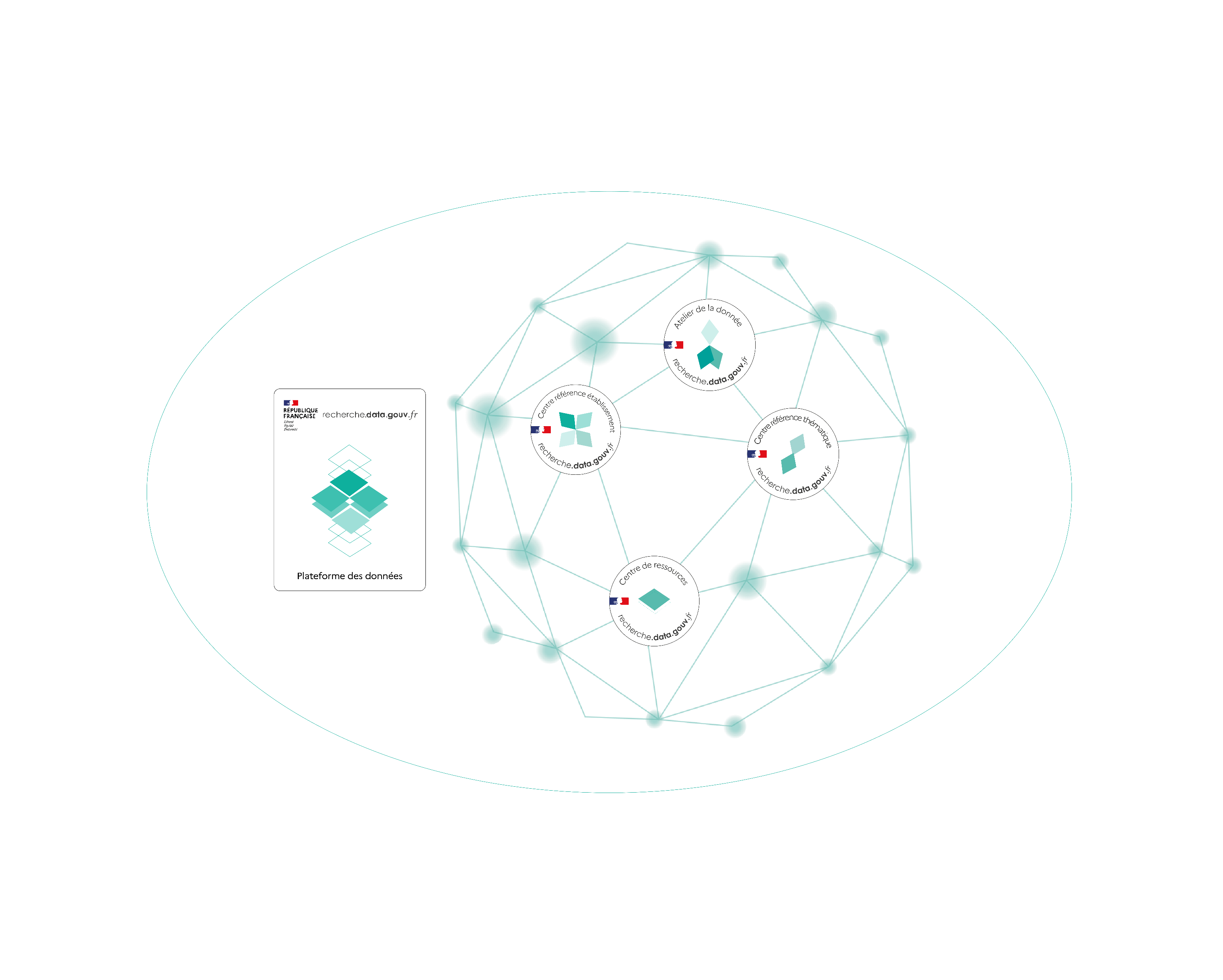 Un écosystème au service du partage 
et de l’ouverture des données de recherche
Entrepôt-catalogue
Maillage d’offres d’accompagnement
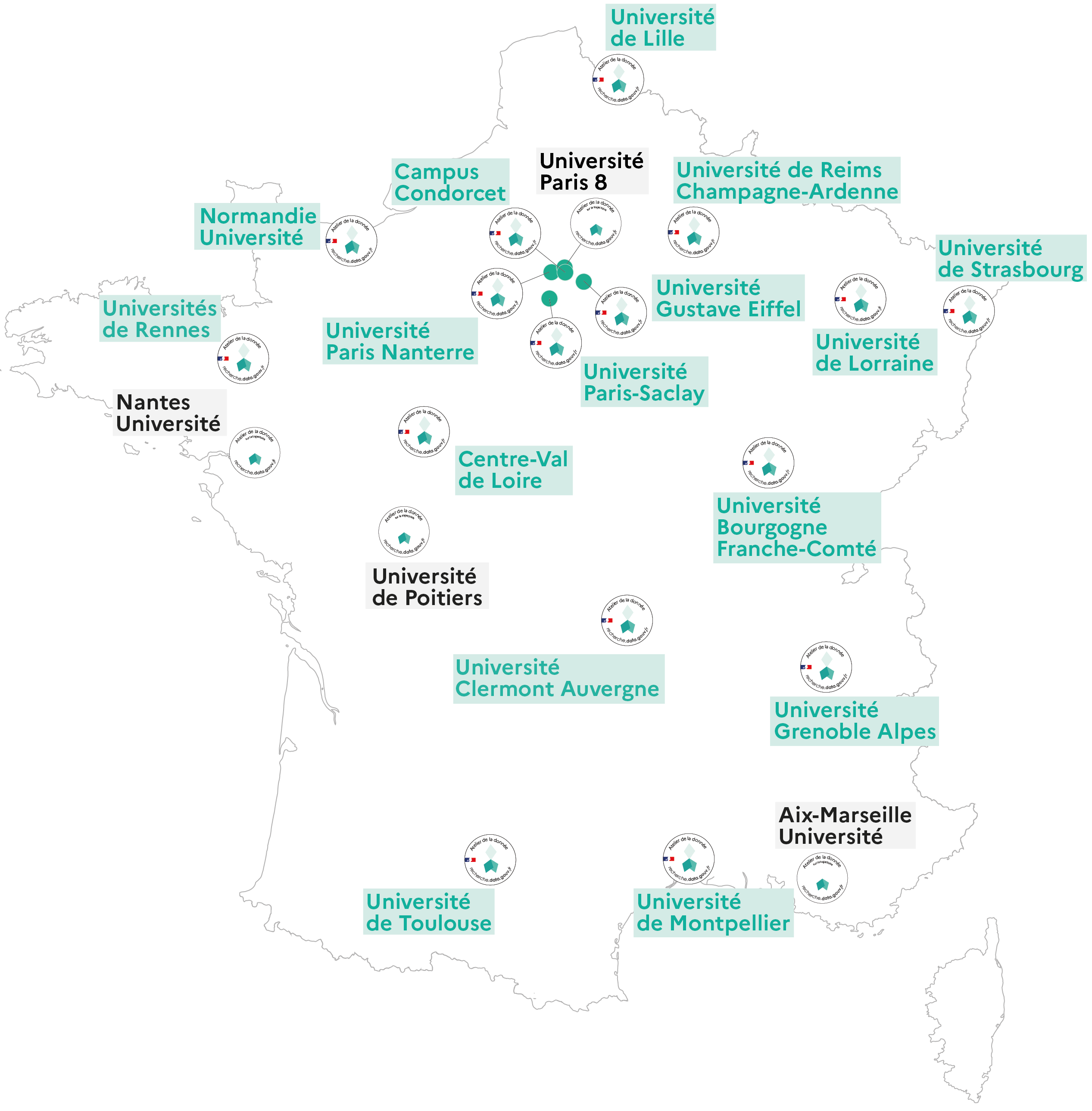 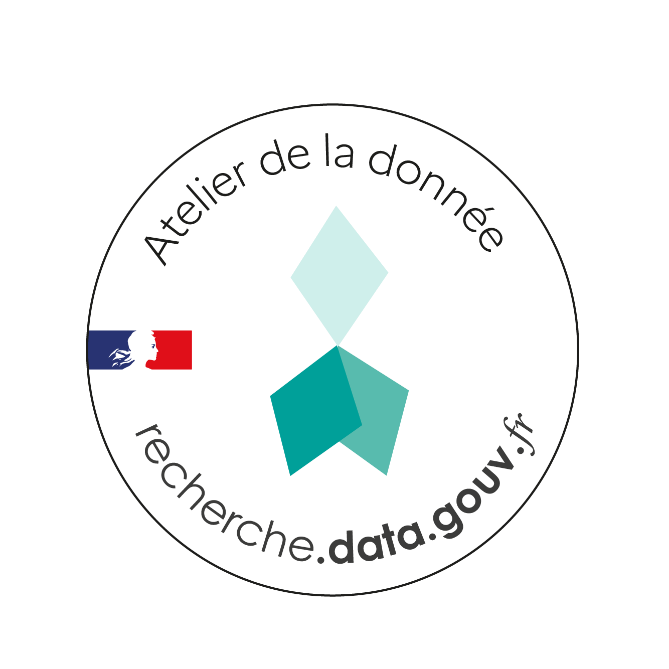 Premier point de contact :
Les ateliers de la donnée
Expertise généraliste en proximité des équipes de recherche pour toute question relative à la donnée
Regroupement d’expertises complémentaires de différents établissements 
Un réseau d’entraide, de mutualisation et de capitalisation des services actifs


20 ateliers de la donnée opérationnels


Plusieurs ateliers en projet
95+ ETP 
370+ personnes 
80+ établissements différents
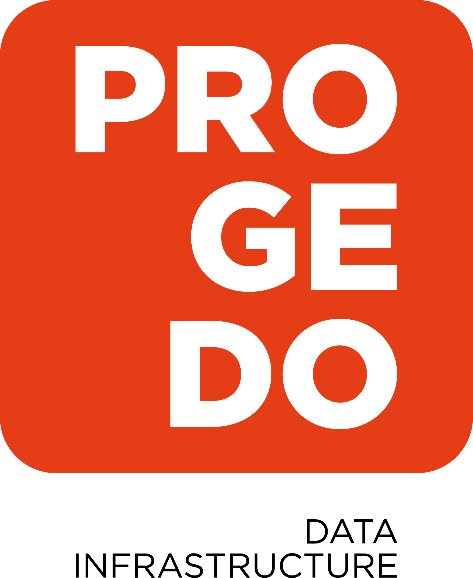 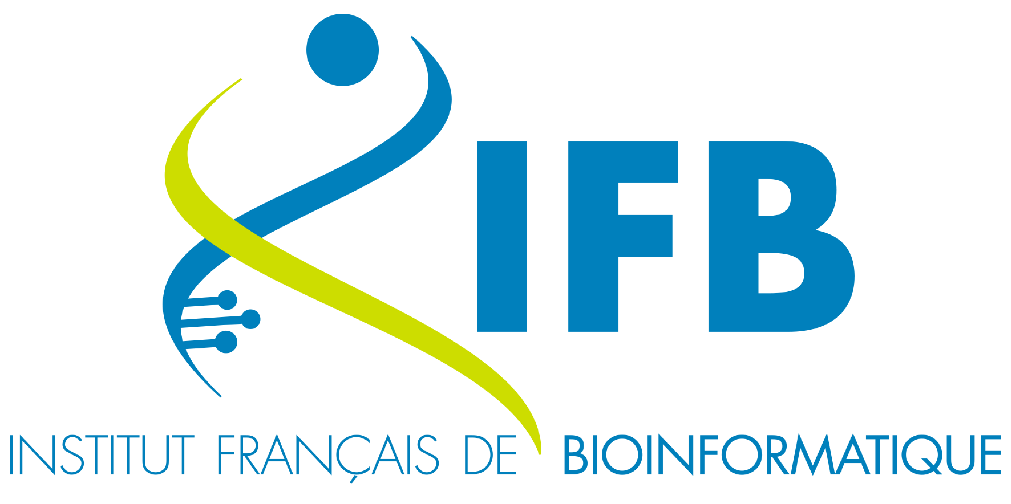 Les centres de référence thématiques
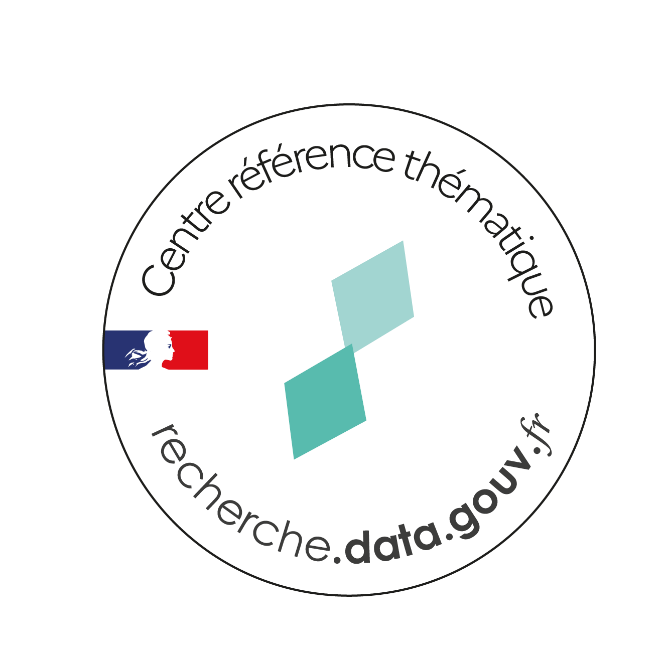 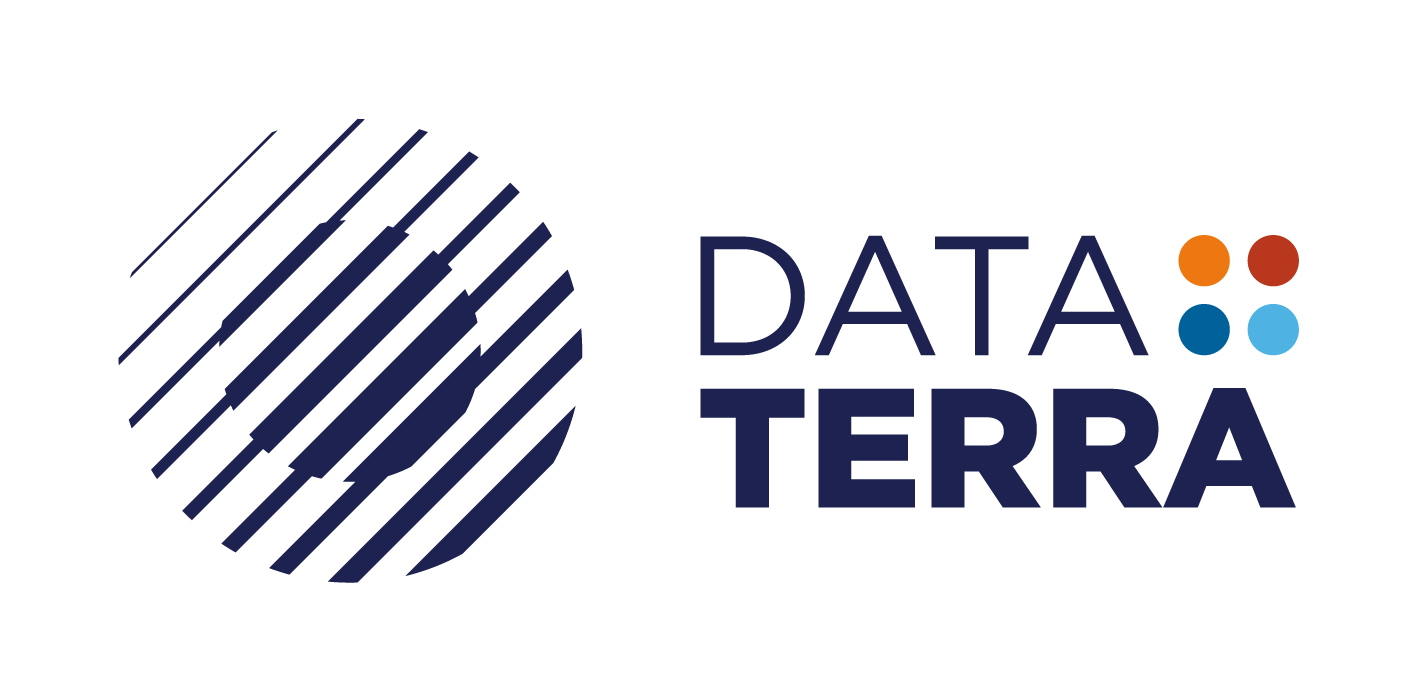 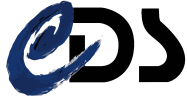 Expertise par domaine scientifique

Définition et diffusion des bonnes pratiques et des standards internationaux de gestion, traitement et diffusion des données 
par domaine scientifique

Premier paysage : infrastructures de recherche ayant une activité structurante de gestion et diffusion de données pour leur communauté scientifique

Réflexion en cours pour un élargissement de la couverture disciplinaire
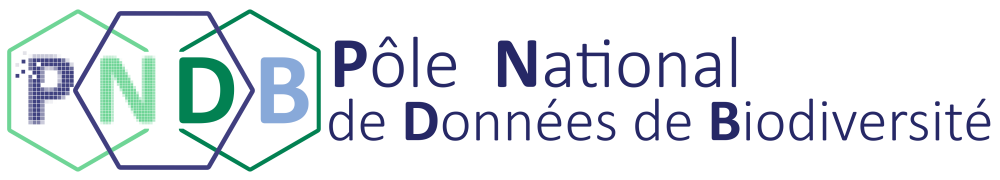 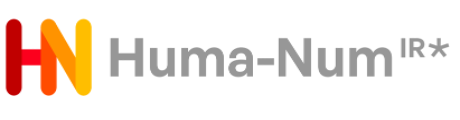 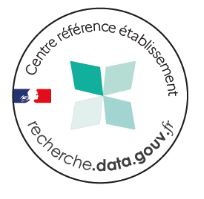 Les centres de référence établissement
Offre d’accompagnement propre aux orientations de recherche d’un établissement

Etablissements nationaux de l’Enseignement supérieur et/ou de la Recherche 

Proposent depuis plusieurs années une offre d’accompagnement propre à leurs orientations de recherche et à destination de leurs équipes de recherche
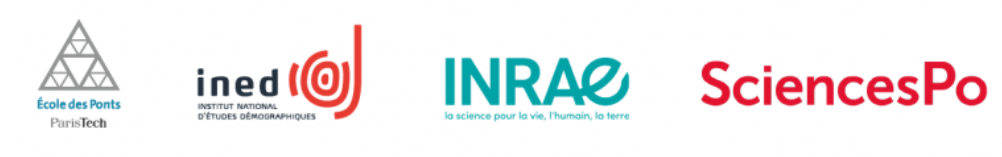 Les centres de ressources 
au service de tous 
les autres modules de Recherche Data Gouv
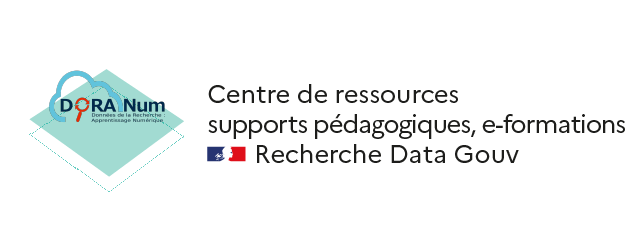 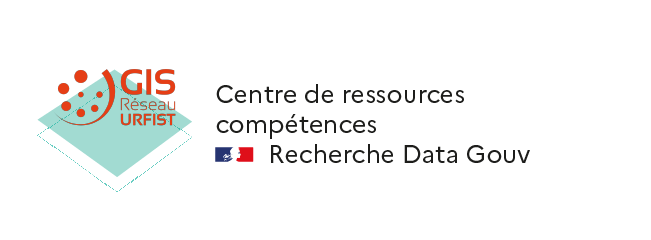 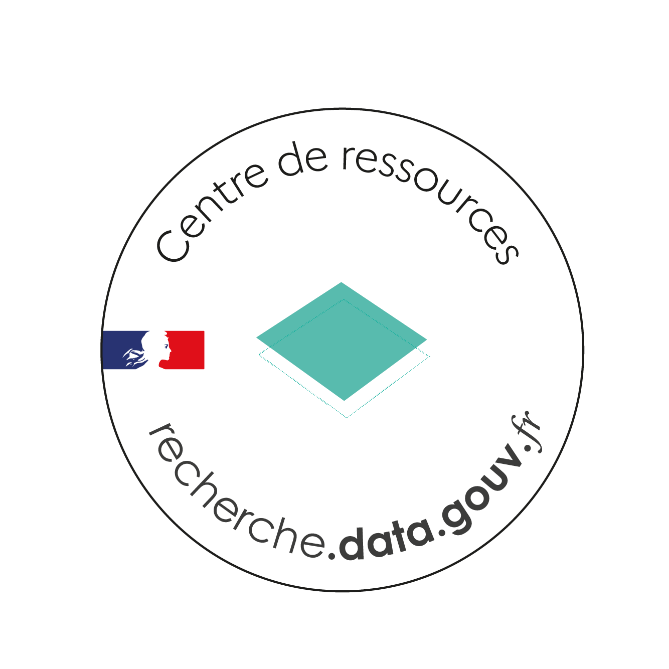 Mise en commun et certification de supports pédagogiques et élaboration et diffusion de e-formations généralistes
Dispositif de montée en compétences pour les ateliers de la donnée
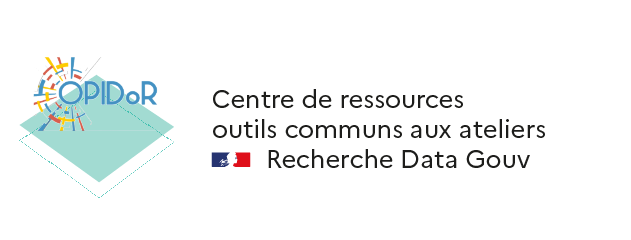 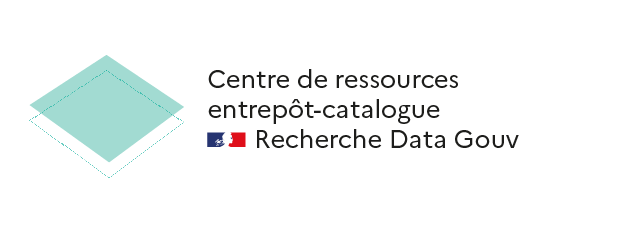 Élaboration et maintien d’outils communs aux ateliers
Développe et maintien l’entrepôt-catalogue et accompagne les utilisateurs
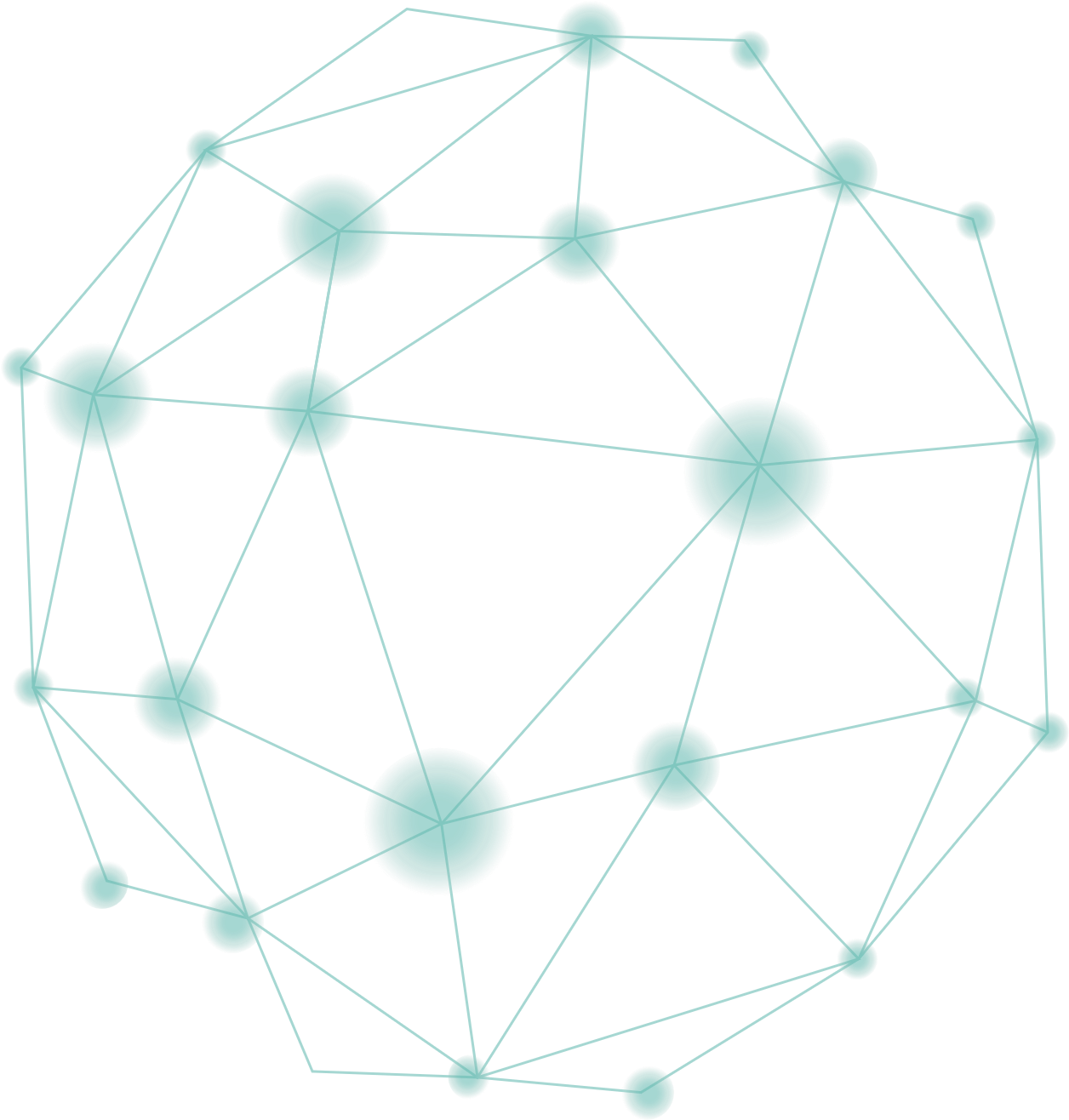 Un entrepôt de données mutualisé entre les établissements d’enseignement supérieur et de la recherche
Une offre nationale développée et maintenue par des établissements au service de toute la communauté de recherche
Les équipes de recherche déposent et publient directement leurs données
Des espaces pour les établissements qui assurent la gestion et la modération de leurs données
Décharge des établissements du coût et du maintien d’une offre technique
Une offre maintenue à l’état de l’art
Masse critique pour atteindre une dimension internationale
Dataverse
Entrepôt Recherche Data Gouv : structure
Contains 0 - n
Dataverse
Dataset
Dataverse
Dataset
Dataset
Dataverse
Dataset
Dataverse
Dataset
File
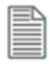 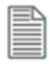 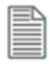 15
Organisation globale de l’entrepôt
Root Repository
….
Institution Y
….
Sub-collection 2
…
Collection Project P
Sub-collection 1
Collection R.Unit Z
Generic Collection
University X
Dataset
Dataset
Dataset
Dataset
Dataset
Dataset
16
Collection générique et espaces institutionnels
Collection générique
Administration et curation réalisée par l’équipe du centre de ressources « entrepôt & catalogue »
Ouverte à tous, en particulier aux équipes d’établissements ne disposant pas d’un espace institutionnel dédié

Espaces institutionnels
Administration et curation réalisée par l’établissement porteur
Réseau des administrateurs/curateurs
17
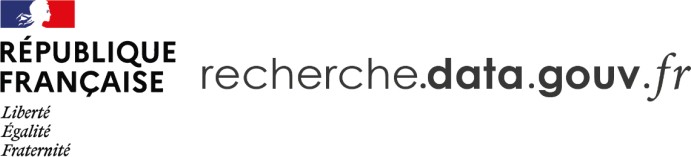 Un catalogue des données de la recherche française
Travail en cours
Données de la recherche
Produite par une activité de recherche

Données de la recherche française
Produites ou coproduites par au moins un auteur affilié à un établissement de recherche ou d’enseignement français ; ou dans des entrepôts de données gérés par des établissements français de la recherche, sans faire de distinction sur l’affiliation des auteurs des données (français ou étrangers)

Données hébergées dans
Potentiellement tout type d’entrepôt dans la mesure où elles sont signalées manuellement
—> Uniquement les entrepôts priorisés par les acteurs de Recherche Data Gouv concernant le référencement automatisé
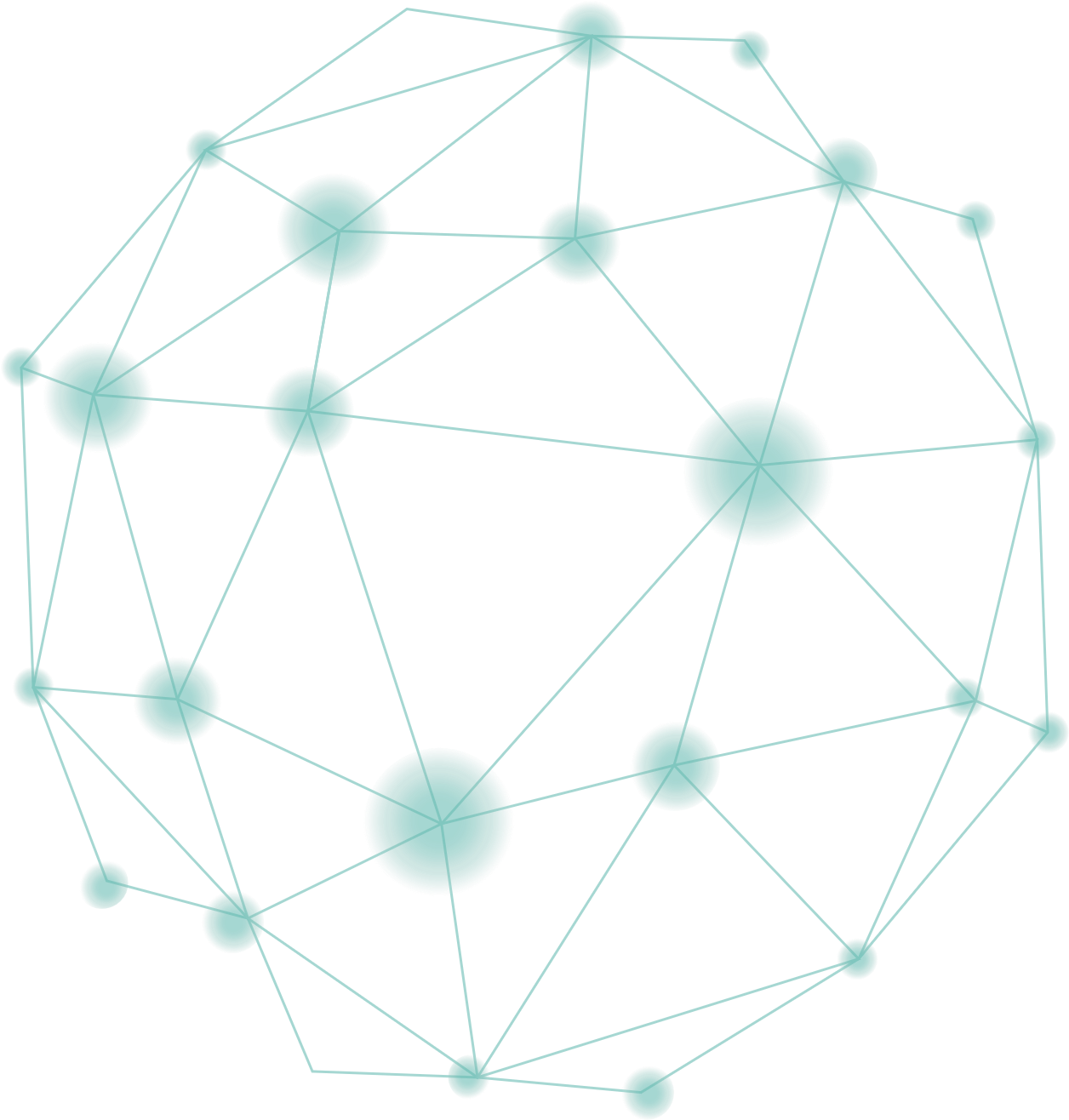 Entre le 8 juillet 2022 et le 25 juin 2024
Chiffres audience du portail
(visiteurs acceptant cookies)
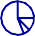 59 119 visiteurs uniques
208 740 pages vues
Chiffres entrepôt de données
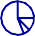 50 espaces institutionnels actifs
4060 jeux de données déposés ou moissonnés
~51 564 fichiers de données ouverts ou partagés en accès restreints
1 240 000 téléchargements de fichiers
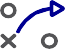 Chiffres activité support
47 formations réalisées à distance
838 participants à ces formations
1 603 demandes traitées par e-mails pour diverses sollicitations
19
Recherche Data Gouv in the data life cycle
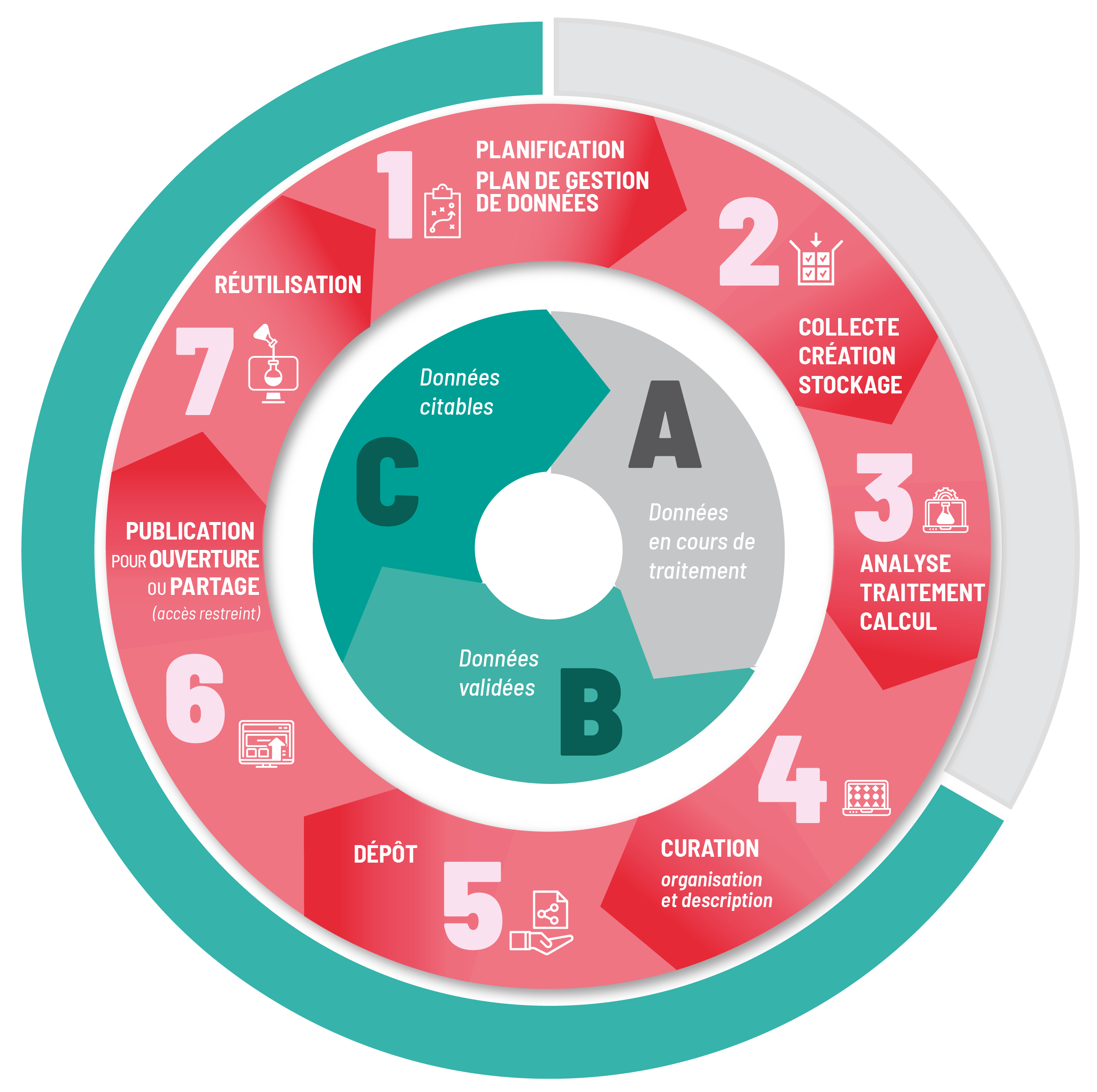 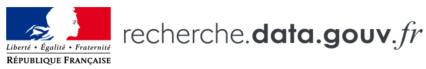 1st tier 
Collect, create, store and compute scientific data.
This is done within the laboratories and in collaboration with storage and computing service providers
3rd tier
Recherche Data Gouv exposes citable data, through opening or sharing
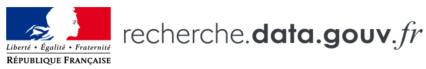 2nd tier 
Recherche Data Gouv groups curation, deposit and publication services for validated scientific data
20
Recherche Data Gouv à l’international
Du côté de la plateforme nationale des données de la recherche
Rejoindre et co-construire le réseau européen des entrepôts de confiance
Travailler au-delà des frontières sur les sujets transdisciplinaires

Du côté de l’accompagnement
Premier périmètre du « Centre de Compétences » Français via Skills4EOSC
Partager les pratiques de support et formation au niveau européen

En tant que service national de données
Partage de bonne pratiques au sein de RDA
Lien et interactions avec d’autres groupes d’intérêt
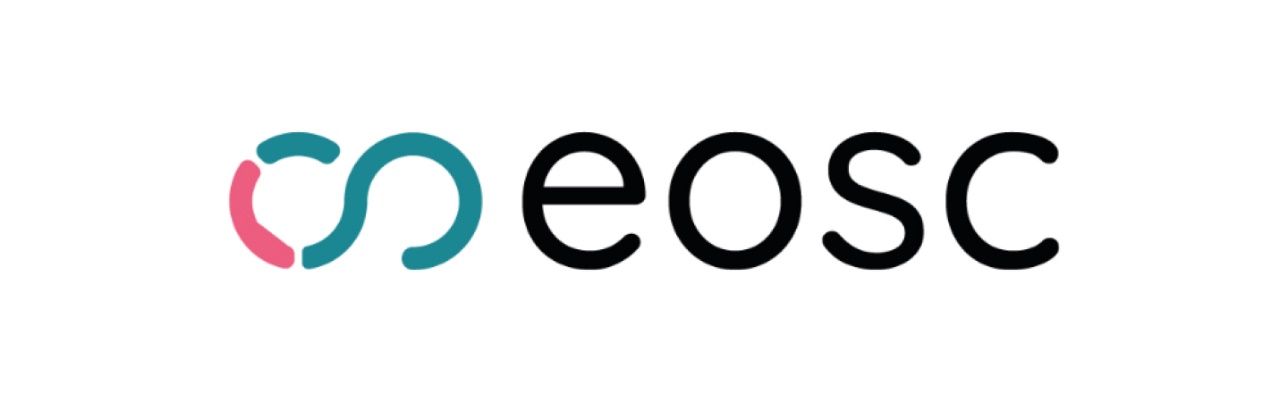 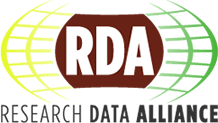 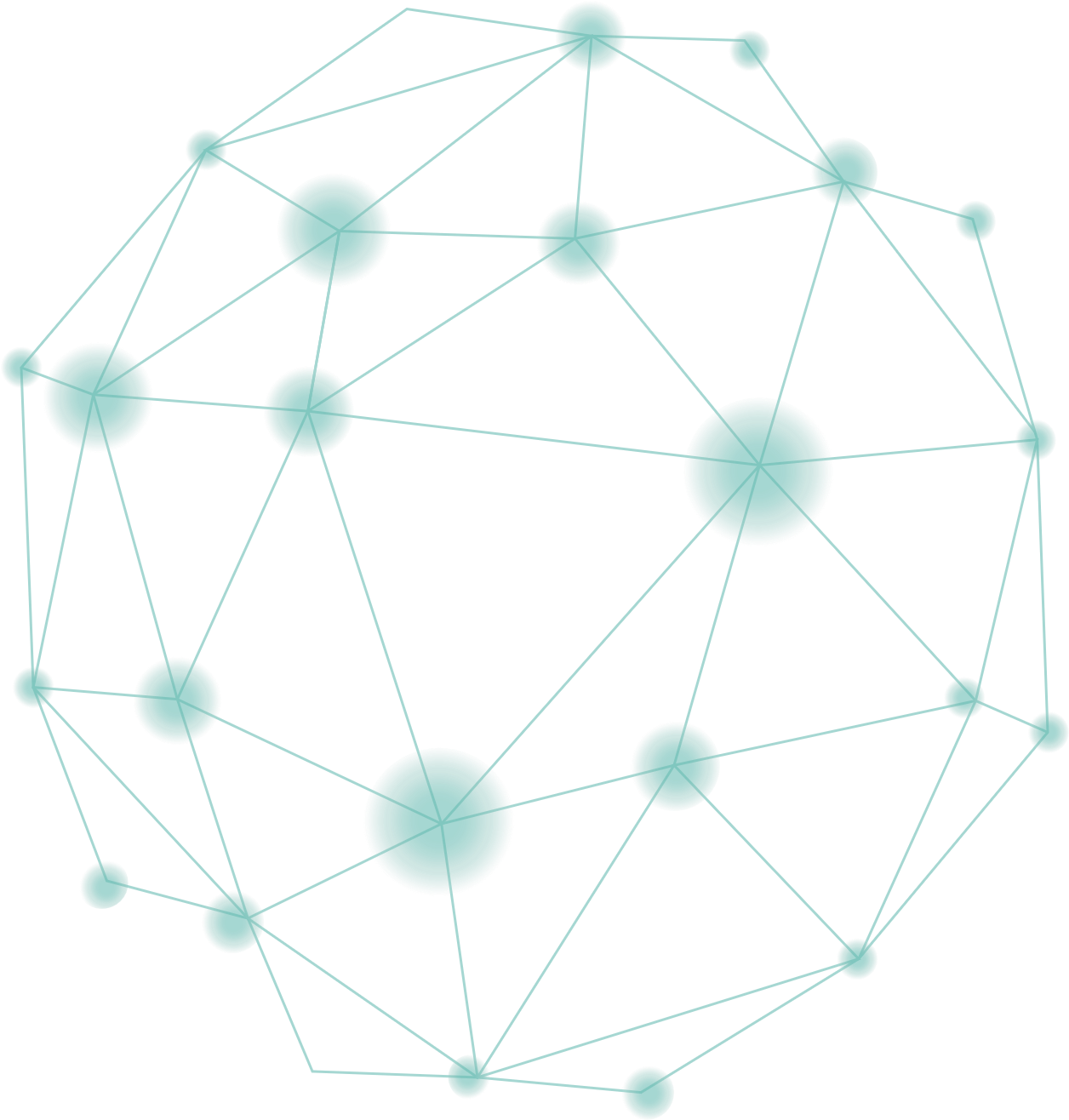 Trajectoire de l’écosystème Recherche Data Gouv
4e appel à labellisation
ateliers de la donnée
5e appel à labellisation
ateliers de la donnée
6e appel à labellisation
ateliers de la donnée
2024

Implication EOSC

Structure organisationnelle & gouvernance cibles
Fin
2023

Ecosystème d’accompagnement installé
Signalement et accès aux données d’entrepôts tiers
Infrastructure technique hautement disponible, souveraine et adaptable
2025

Candidature stratégie nationale des infrastructures de recherche
Service HAL de dépôt d’un jeu de donnée associé à une publication et transfert du jeu de données vers l’entrepôt Recherche Data Gouv (projet HALiance)
Centre de Compétences dans EOSC
Participation construction consortium européen
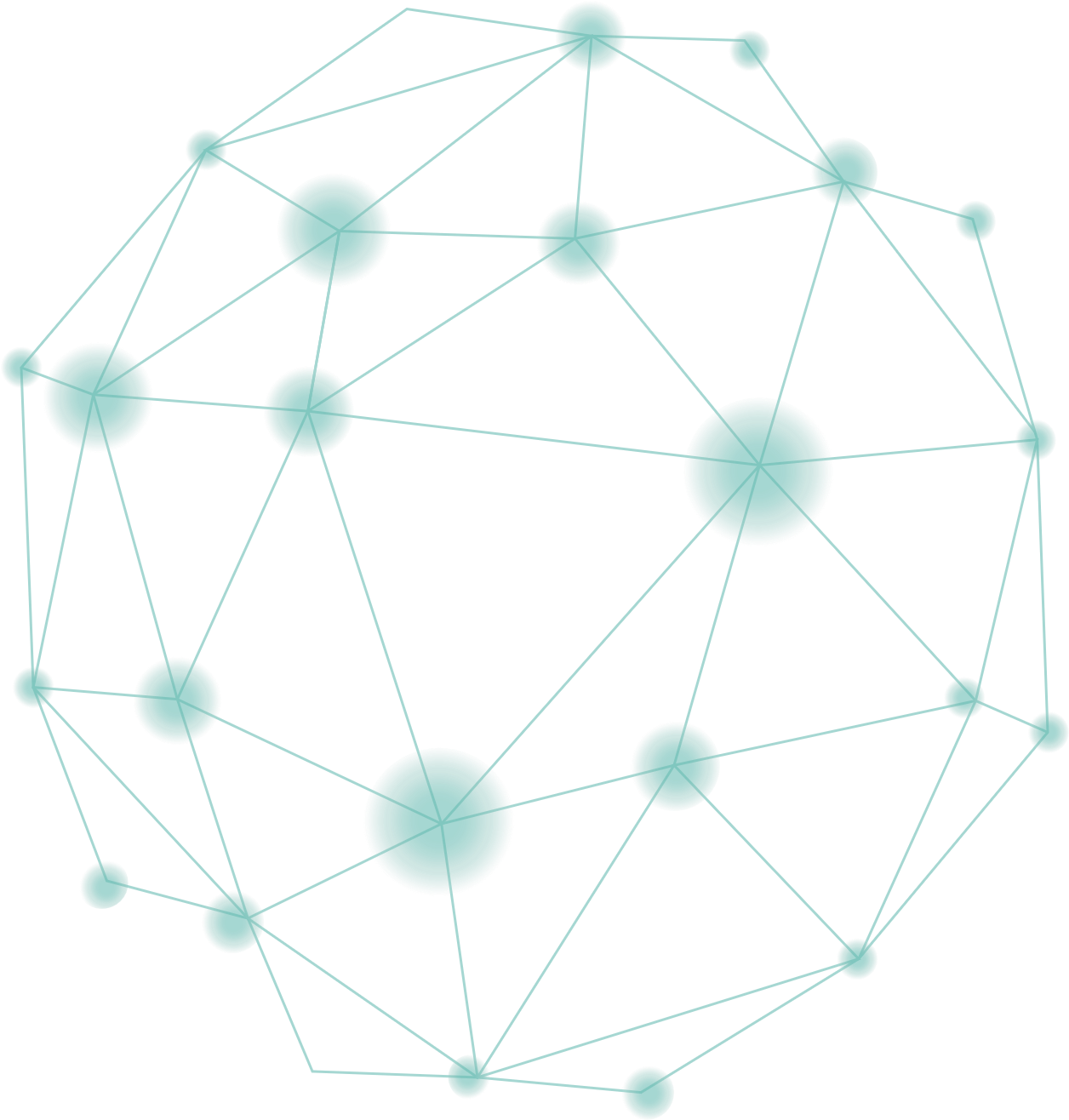 Une construction collective
Une gouvernance collective
Partenaires du projet
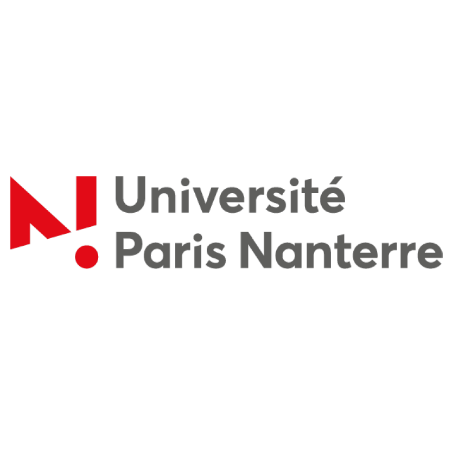 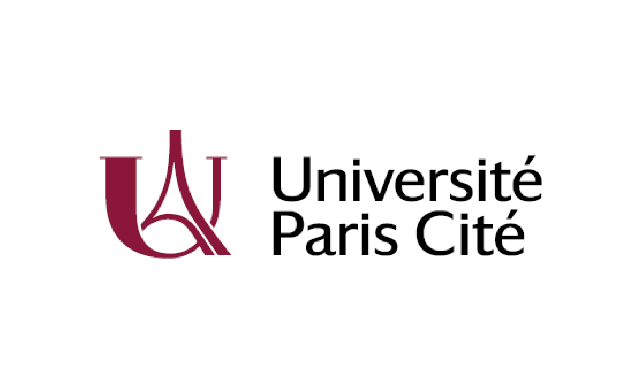 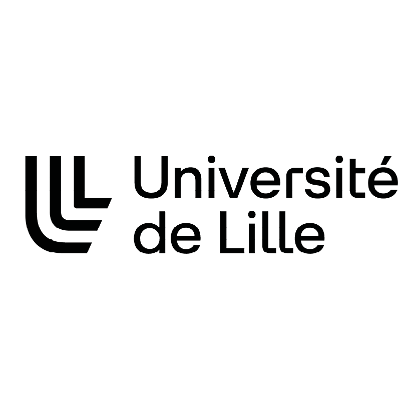 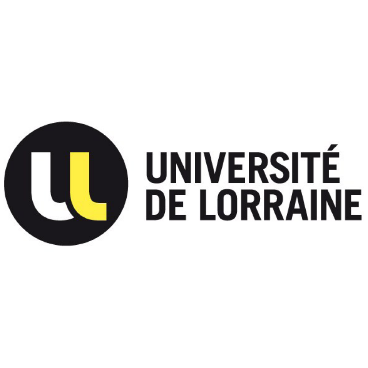 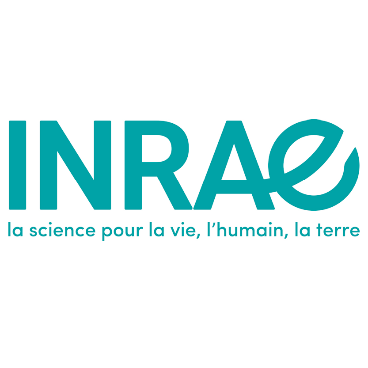 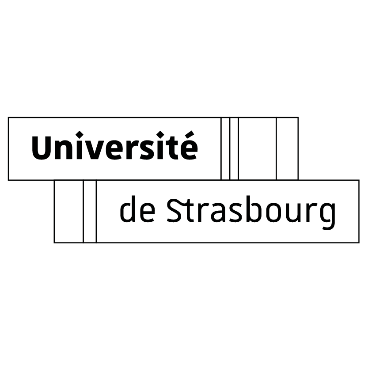 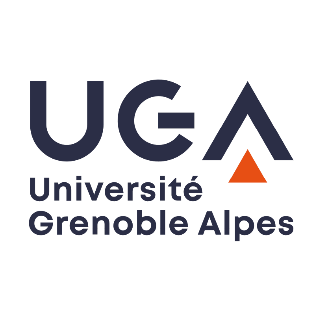 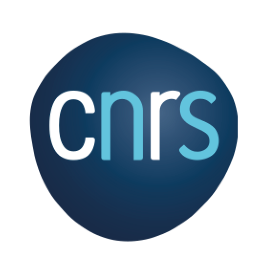 Représentants de la communauté ESR
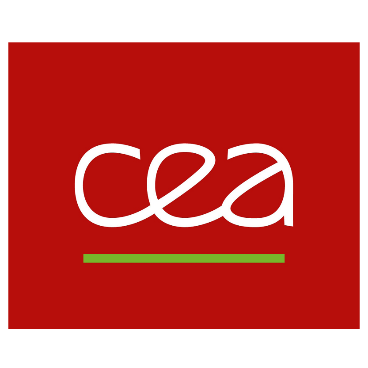 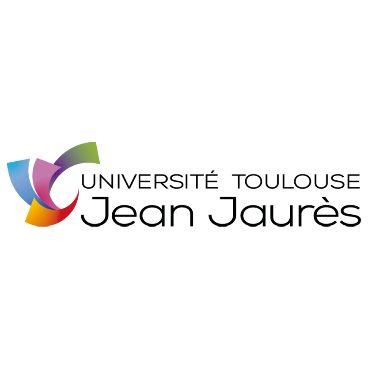 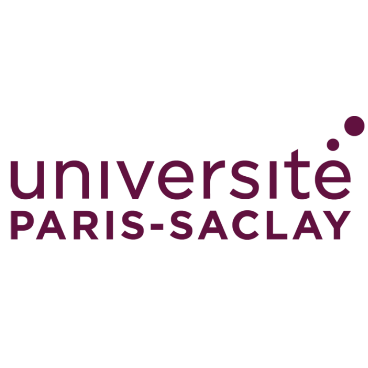 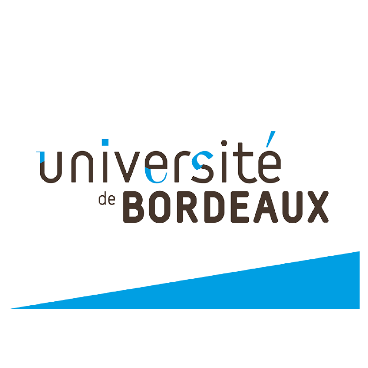 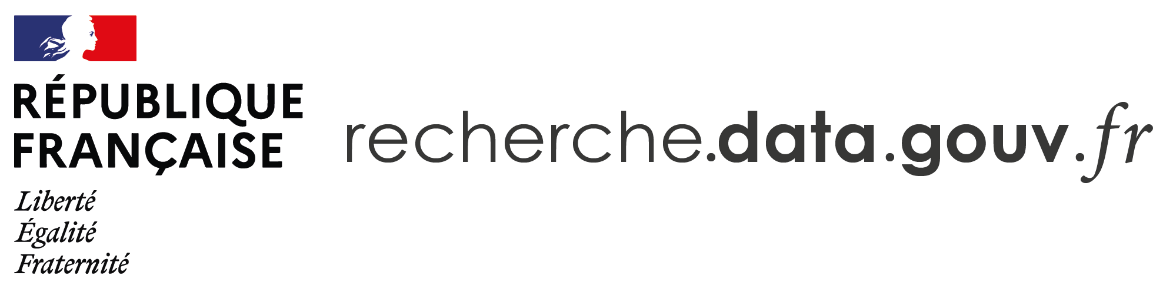 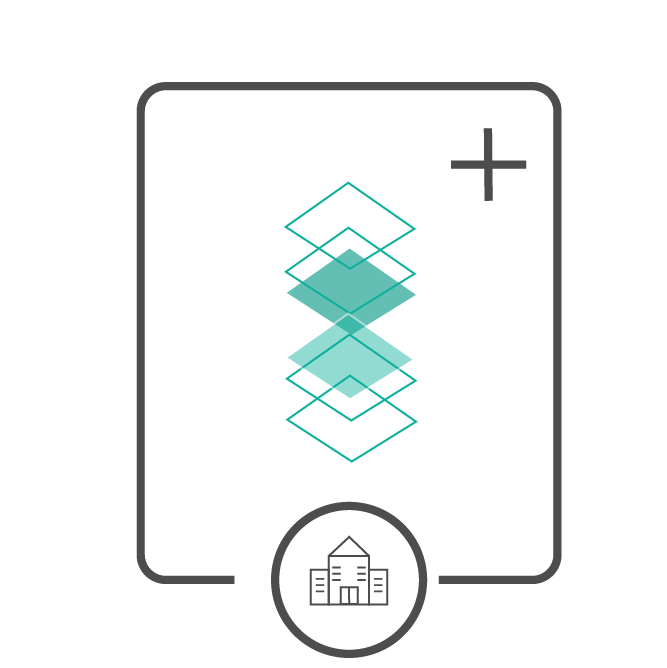 Créer un espace institutionnel
Gérer l’ouverture et le partage les données de son établissement
http://recherche.data.gouv.fr/uploads/general/Documents/Demande_creation_espace_institutionnel.pdf
Un écosystème ouvert à toute la communauté de recherche et construit par les établissements partenaires
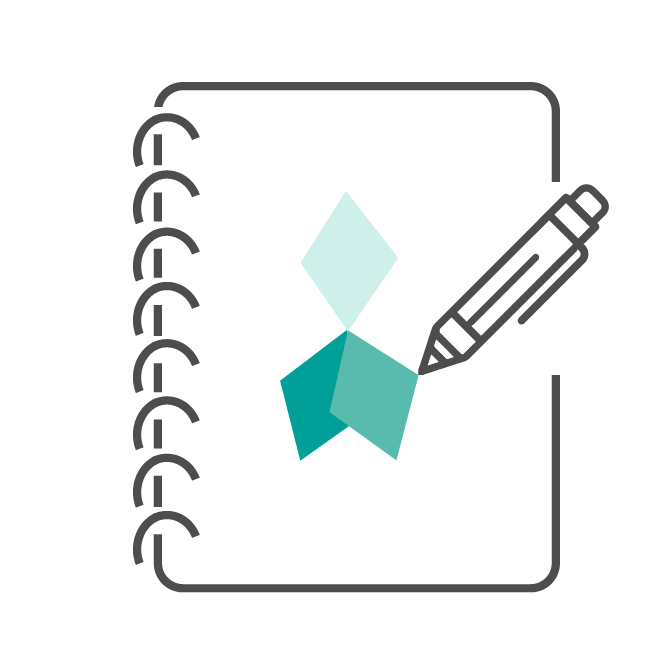 Devenir atelier de la donnée
Pour accompagner en proximité les équipes de recherche dans la gestion, la structuration et la diffusion de leurs données
https://recherche.data.gouv.fr/fr/page/rejoindre-lecosysteme
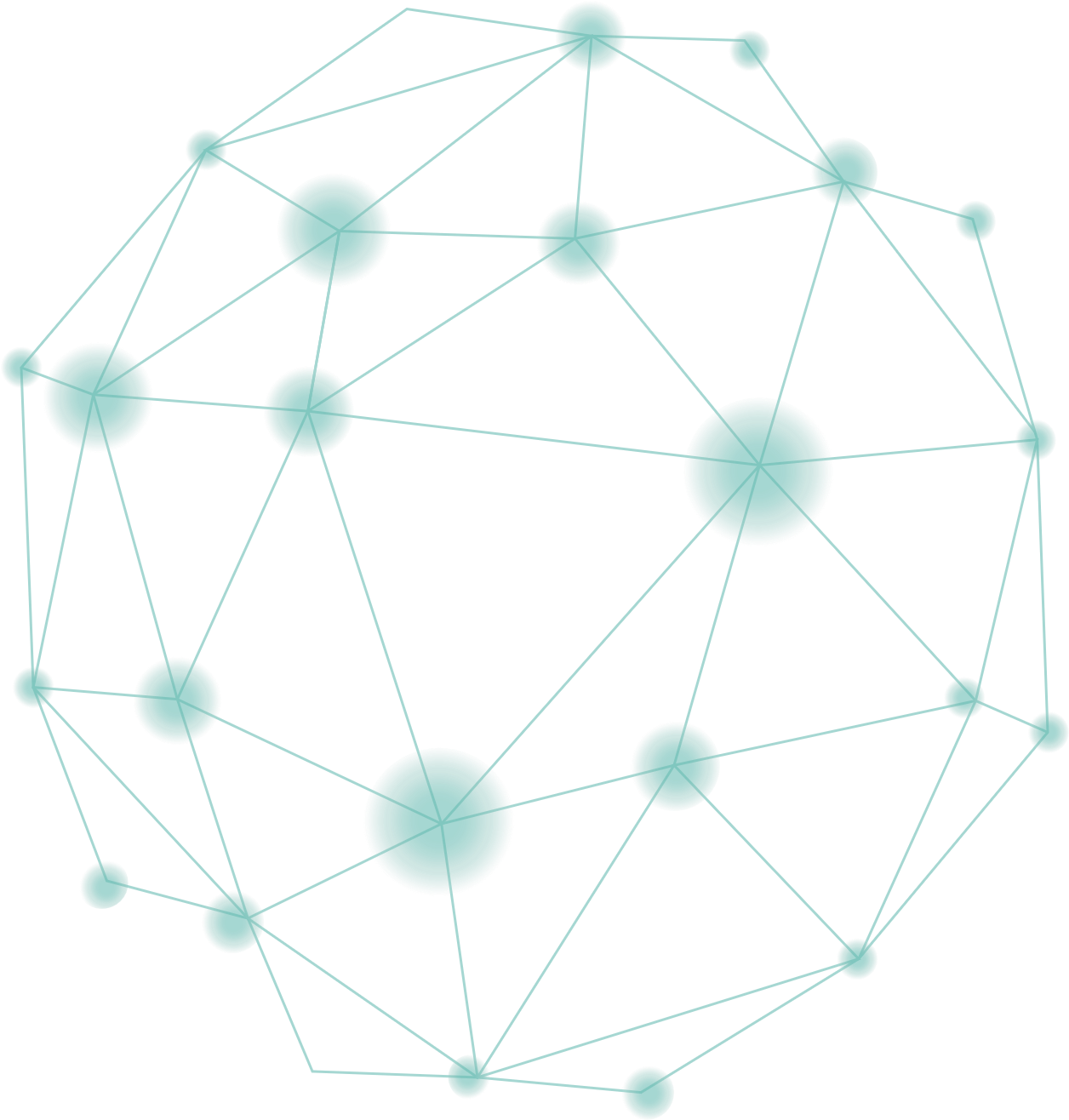 Soutenir le dispositif et participer à la gouvernance
Mobilisation de ressources d’établissements au sein d’une unité mixte de service qui maintient et fait évoluer l’entrepôt mutualisé des données
Pour suivre toutes les actualités
https://recherche.data.gouv.fr/fr
@RechercheDataGv

https://www.linkedin.com/company/recherche-data-gouv/
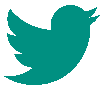 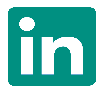